CCPM –IIDoplněk k přednášce na téma Kritický řetězec
Ing.Jaromír Skorkovský,CSc.
Katedra podnikového hospodářství
ESF MU Brno
Zdroj :The Executive Guide to Winning Results, EnsembleConsultingGroup.com
Úprava  : Skorkovský
Identifikace kritické cesty a konflikt při přiřazení zdrojů
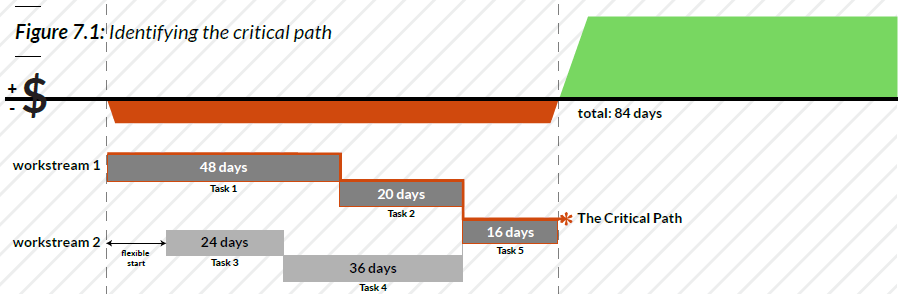 V tomto zjednodušeném plánu projektu představuje 
červená část oblast burndown projektu a zelená část 
Realizovaný přínos projektu.

 Existují dvě projektové cesty (wordkstream), které běží souběžně
až do poslední fáze projektu.  Úkoly na cestě 1, tedy úkoly 
1, 2 a 5 představují kritickou cestu;  druhá cesta je tvořena 
úkoly 3 a 4. Aby se v integračním bodě obou cest nečekalo,
má cesta 2 možnost být zahájena později (float).

Když však přiřadíme úkolům zdroje, objeví se konflikt.
Modrý zdroj A  je přiřazen k úkolu 1 a k úkolu 4, kde dochází
 v závěru úkolu 1 k překryvu (red zone) 

Pokud máte v týmu správnou taxonomií zdrojů,
můžete modrý zdroj určený pro úkol 4 nahradit jiným zdrojem.
Pokud ovšem modrý zdroj A je nějaké unikátní zařízení nebo
specialista, tak musíte přesunout čas zahájení úkolu 4
 a tedy i zahájení úkolu 3, který také začne později
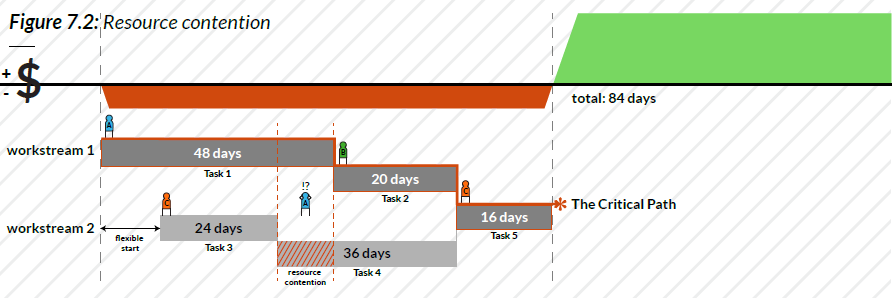 Burndown graf ukazuje, kolik projektových úkolů zbývá dokončit během zvoleného 
časového období. Projektové týmy jej používají ke sledování průběhu
 projektu (jeho dílčího plnění) a  k vizualizaci prognóz.
Identifikace kritické cesty a konflikt při přiřazení zdrojů
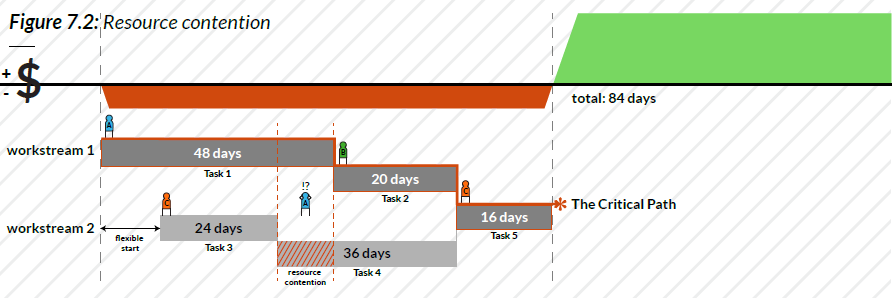 Kritická cesta se se díky konfliktu změnila.
Každá úloha na kritické cestě má svůj zdroj.
Původní očekávaná dodací lhůta 
se prodloužila z 84 dnů na 100 dnů. 
Tedy o 16 dnů
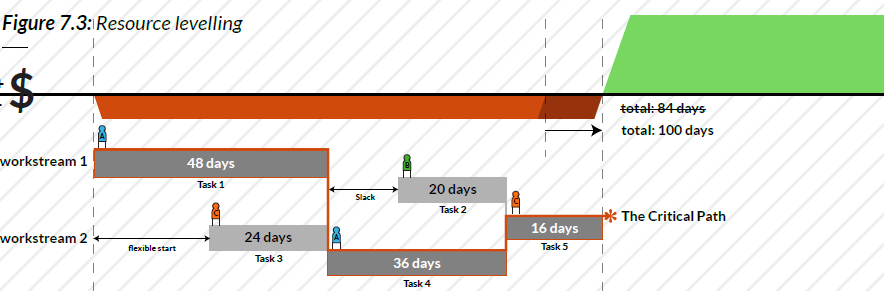 Identifikace kritické cesty a konflikt při přiřazení zdrojů
Nyní se můžeme rozhodnout upravit plán tak, že
čas na vykonání každého úkolu se zkrátí na 50 % 
původního času (P50)
To znamená, že se čas ukončení projektu dramaticky zkrátí.

Samozřejmě, musíme započítat s tím, že  polovina úkolů
může naopak trvat déle.
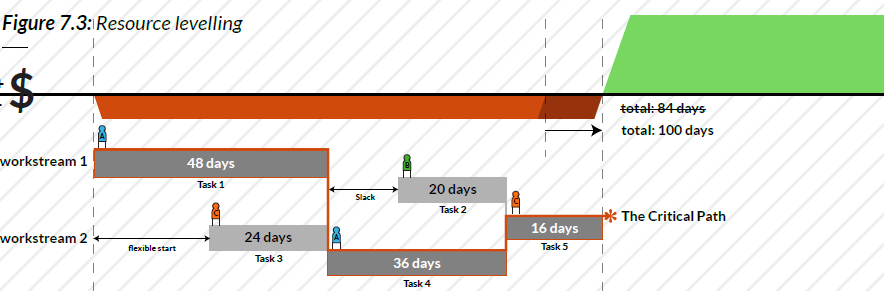 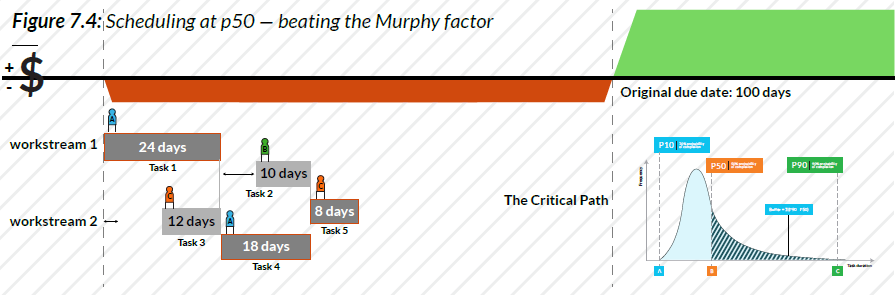 Zvětšeno na dalším snímku
P50
Projektové nárazníky
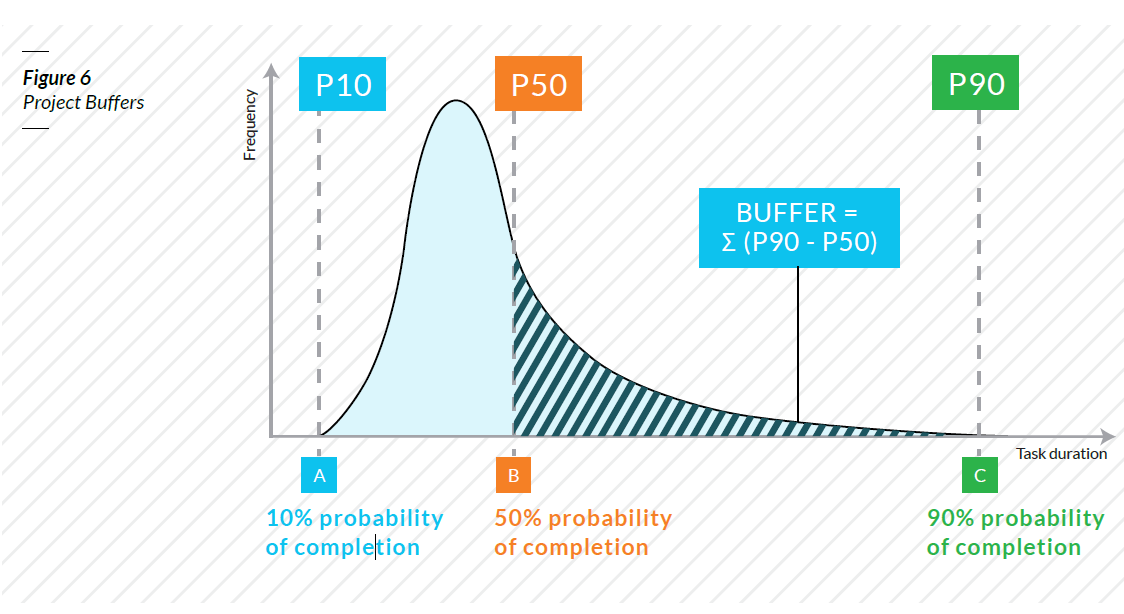 Identifikace kritické cesty a konflikt při přiřazení zdrojů
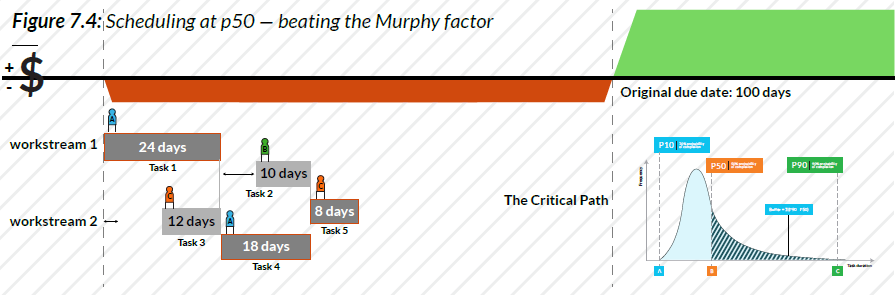 Délka kritické cesty je 50 časových jednotek, což je
50 % původní délky projektu (100 dnů).

Přidáme Projektový nárazník, který bude mít 50% 
její délky po úpravě (100->50).
Projektový nárazník (PN) má délku 25 dní.   
PN má funkci vyrovnávat neočekávané skluzy. 
Takže i při vyčerpání projektového nárazníku 
se původní doba projektu zkrátila
 ze 100 na 75 časových jednotek.
Tento odhad stojí na tak zvané 
Centrální limitní větě. 
Vysvětlení na snímku číslo 8.
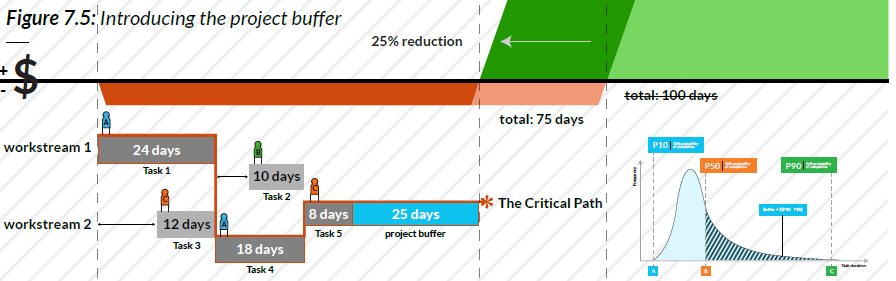 Identifikace kritické cesty a konflikt při přiřazení zdrojů
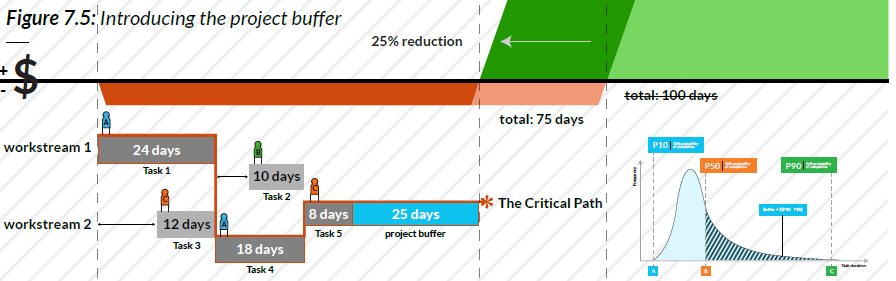 Za úkoly, které nejsou na kritické cestě,
 můžeme také přidat vyrovnávací nárazníky.

Tato úprava umožňuje chránit jejich integrační body
napojené na kritický řetězec a poskytuje 
flexibilitu pro případné přesuny zdrojů 
a dodržení doby dodávky celého projekt.
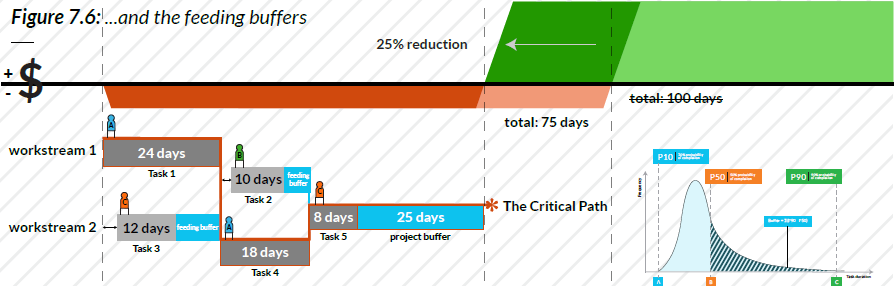 Zákon velkých čísel
Zákon velkých čísel je několik podobných matematických vět z oblasti teorie pravděpodobnosti
tvrdících, že aritmetický průměr n náhodných veličin se stejnou střední hodnotou
se s rostoucím n za určitých předpokladů blíží k této střední hodnotě.
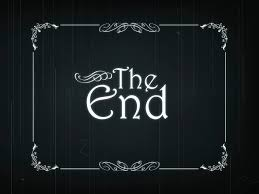